BEFORE WE START
Chat with neighbors:

What are you looking forward to for the summer?
LEC 12
Music: 122 25sp Lecture Tunes 🌸
Interfaces
Lecture Outline
Announcements 
Interface Review
More Shapes!
Comparable
Announcements
Creative Project 2 (C2) due Friday, May 23rd   
Resubmission Cycle 5 (R5) out Thursday, May 23rd  
- Eligible: P1, P2
Programming Assignment 3 (P3) out Friday!
Due May 29th by 11:59 PM
Quiz 2 Tuesday, May 27th 
Practice Quiz coming out before then!
Reminder on Final Exam: 	Tuesday, June 10th 2:30 PM -4:20 PM
Lecture Outline
Announcements
Interfaces Review
More Shapes!
Comparable
Recall from L6: Wait, ADT? Interfaces?
Abstract Data Type (ADT): A description of the idea of a data structure including what operations are available on it and how those operations should behave. For example, the English explanation of what a list should be.

Interface: Java construct that lets programmers specify what methods a class should have. For example the List interface in java.

Implementation: Concrete code that meets the specified interface. For example, the ArrayList and LinkedList classes that implement the List interface.
Interfaces
Interfaces serve as a sort of “contract”– in order for a class to implement an interface, it must fulfill the contract requirements.

The contract requirements are certain methods that the class must implement.
Lists
One ADT we’ve talked a lot about in this course is a list.

Within Java, there exists a List interface – its contract includes methods like: 
	add, clear, contains, get, isEmpty, size

There’s also an ArrayList class (implementation)
	To get the certificate, it  must include all these 
methods (and any others the List interface specifies)
Interfaces vs. Implementation
Interfaces require certain methods, but they do not say anything about how those methods should be implemented – that’s up to the class! 🏅

List is an interface
ArrayList is a class that implements the List interface
LinkedList is a class that implements the List interface
…
Why interfaces?
public static void fill(WaterBottle w) {…}

This method only accepts a WaterBottle!
Why interfaces?
Flexibility

public static void fill(Container c) {…}

This method can accept either a: 
WaterBottle
Mug
Tub or 
Any other class that implements Container!
Why interfaces?
Flexibility

public static void method(Set<String> s) {…}

This method can accept either a: 
HashSet<String> or
TreeSet<String> or 
Any other class that implements Set and whose element type is String!
Why interfaces?
Abstraction

Interfaces also support abstraction
(the separation of ideas from details)
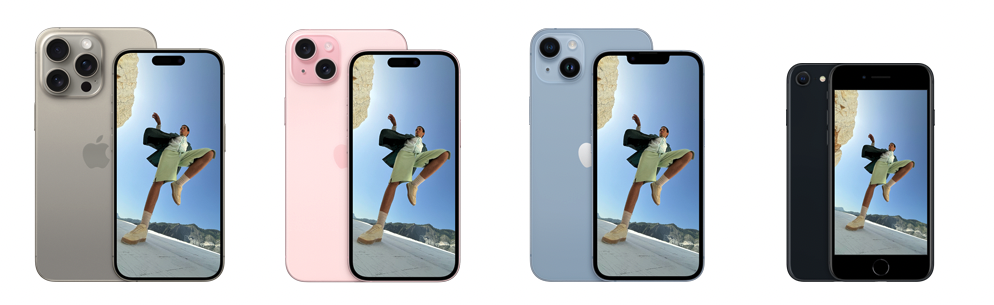 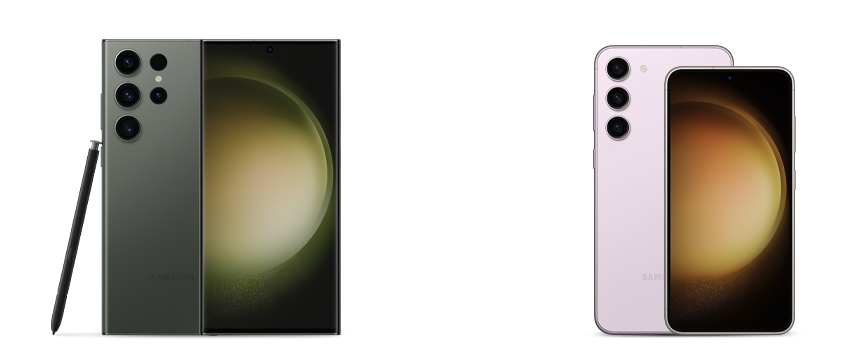 Lecture Outline
Announcements
Interfaces Review
More Shapes!
Comparable
Classes can Implement Multiple Interfaces
A class can implement multiple interfaces – it’s like one person signing multiple contracts! 

If a class implements an interface A and an interface B, it’ll just have to include all of A’s required methods along with all of B’s required methods
Classes can Implement Multiple Interfaces
public interface Parallel {
    public int numParallelPairs();
}

public class Square implements Shape, Parallel {
    ...
    public int numParallelPairs() {
	return 2;
}
}

But Square would have to implement: 
getPerimeter, getArea from Shape
          AND
numParallelPairs from Parallel
An interface can extend another
You can have one interface extend another

So if public interface A extends B, then any class that implements A must include all the methods in A’s interface and all the methods in B’s interface
An interface can extend another
We can write another interface: 	Polygon that extends Shape
Make modifications such that:
- Square is a Polygon (and Shape)
Triangle is a Polygon (and Shape)
Circle is a Shape (but not a Polygon)
Lecture Outline
Announcements
Interfaces Review
More Shapes!
Comparable
Recall the Student / Course Example from Wed
Course stored a field 
	private List<Student> roster;

Why not use a Set to store the students?…

Seems like a great idea (no duplicates, not worried about keeping a specific order or indexing into it) but … Java reasons:
HashSet won’t work because of lack of hashCode() implementation
TreeSet won’t work because… what does it mean to “sort” Students?
Comparable
TreeSet uses an interface called Comparable<E> to know how to sort its elements!

Only has one required method: 
public int compareTo(E other)

Its return value is: 
< 0 if this is “less than” other
  0 if this is equal to other
> 0 if this is “greater than” other
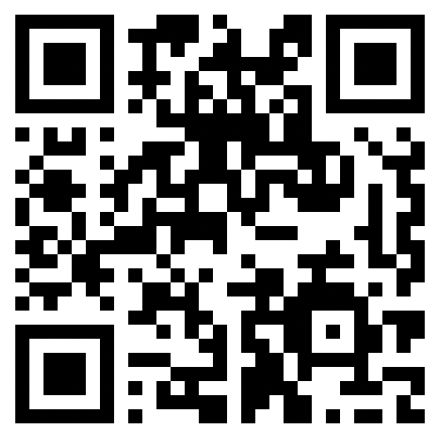 Select all of the following statements that would cause an error.
public interface A {
    public void a();
}
public interface B extends A {
    public void b();
}
public interface C {
    public void c();
}
public interface D extends A {
    public void d();
    public void e();
}
A)   B w = new Two();
   w.b();
B)   B x = new Two();
   x.e();
C)   D y = new Three();
   y.b();
D)   C z = new Three();
   z.c();
public class One implements A {
    ...
}
public class Two implements B, D {
    ...
}
public class Three implements B, C {
    ...
}
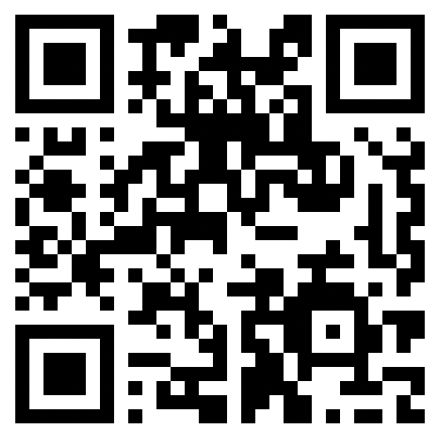 Select all of the following statements that would cause an error.
public interface A {
    public void a();
}
public interface B extends A {
    public void b();
}
public interface C {
    public void c();
}
public interface D extends A {
    public void d();
    public void e();
}
A)   B w = new Two();
   w.b();
B)   B x = new Two();
   x.e();
C)   D y = new Three();
   y.b();
D)   C z = new Three();
   z.c();
public class One implements A {
    ...
}
public class Two implements B, D {
    ...
}
public class Three implements B, C {
    ...
}